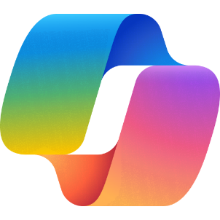 A day in the life of a person who is Dyslexic (neurodivergent)
Accessibility
Reduce cognitive load
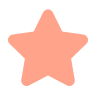 Improve reading comprehension
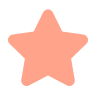 Get started and maintain writing flow
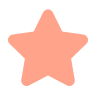 9:00 AM
9:15 AM
10:00 AM
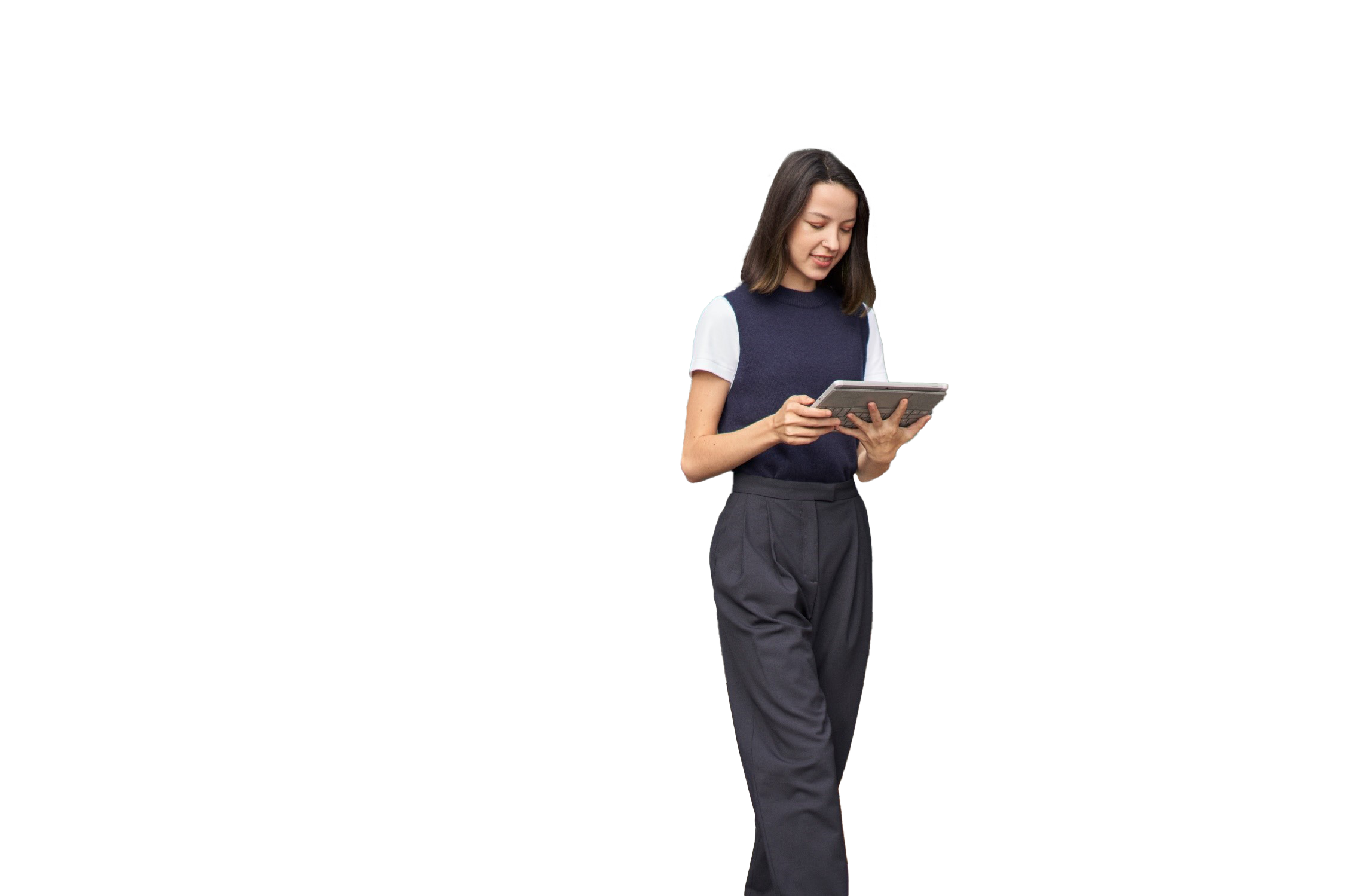 To prepare for her day, Ana asks Microsoft 365 Copilot to summarize all emails and chat over the past day.
She received a lengthy document with complex language from a customer. She asks Copilot in Word to summarize the document and simplify the language.
Ana also received a long video in Stream. She uses Copilot in Stream to get the main points of the video while reducing cognitive load.
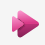 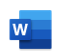 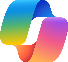 M365 Copilot
Copilot in Word
Copilot in Stream
Summarize all my emails and Teams chats in the past day.
Summarize this document and simplify the language.
Summarize the video.
4:00 PM
3:00 PM
1:00 PM
Ana has missed a few chats during the day. She sees that her team has been discussing a new product launch and asks Copilot to summarize the conversation.
Next, Ana is going to write a blog about a grant recipient for her company website. She creates a first draft using Copilot in Word, then refines the content for the target audience.
She needs to send an email back to her customer but struggles to get started from a blank email. She uses Draft with Copilot to create the first draft without worrying about grammar and spelling, then she can refine and send.
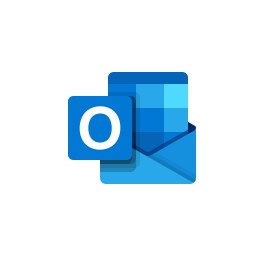 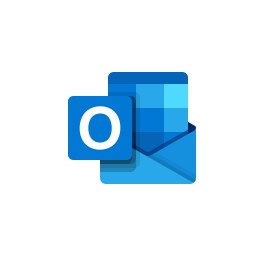 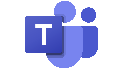 Copilot in Teams
Copilot in Word
Copilot in Outlook
Cassandra has Dyslexia and uses technology to create and consume content
Create a draft about [grantee] including [grantee] overview, project description, and project results.
Revise the tone for an external corporate blog.
Create draft to [customer] outlining our last meeting and provide suggested next steps.
Summarize this chat and include the key points and who made them.
[Speaker Notes: ​]